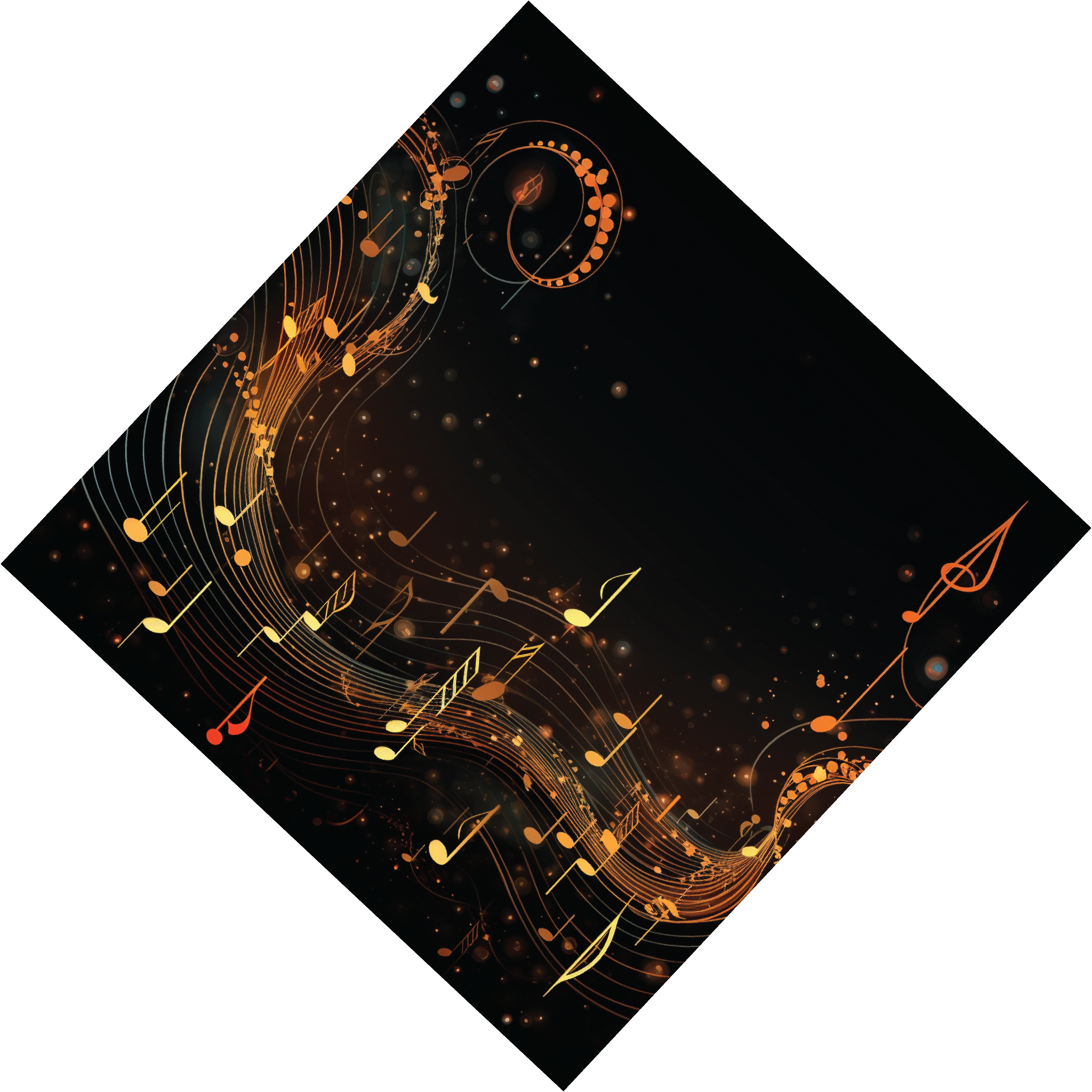 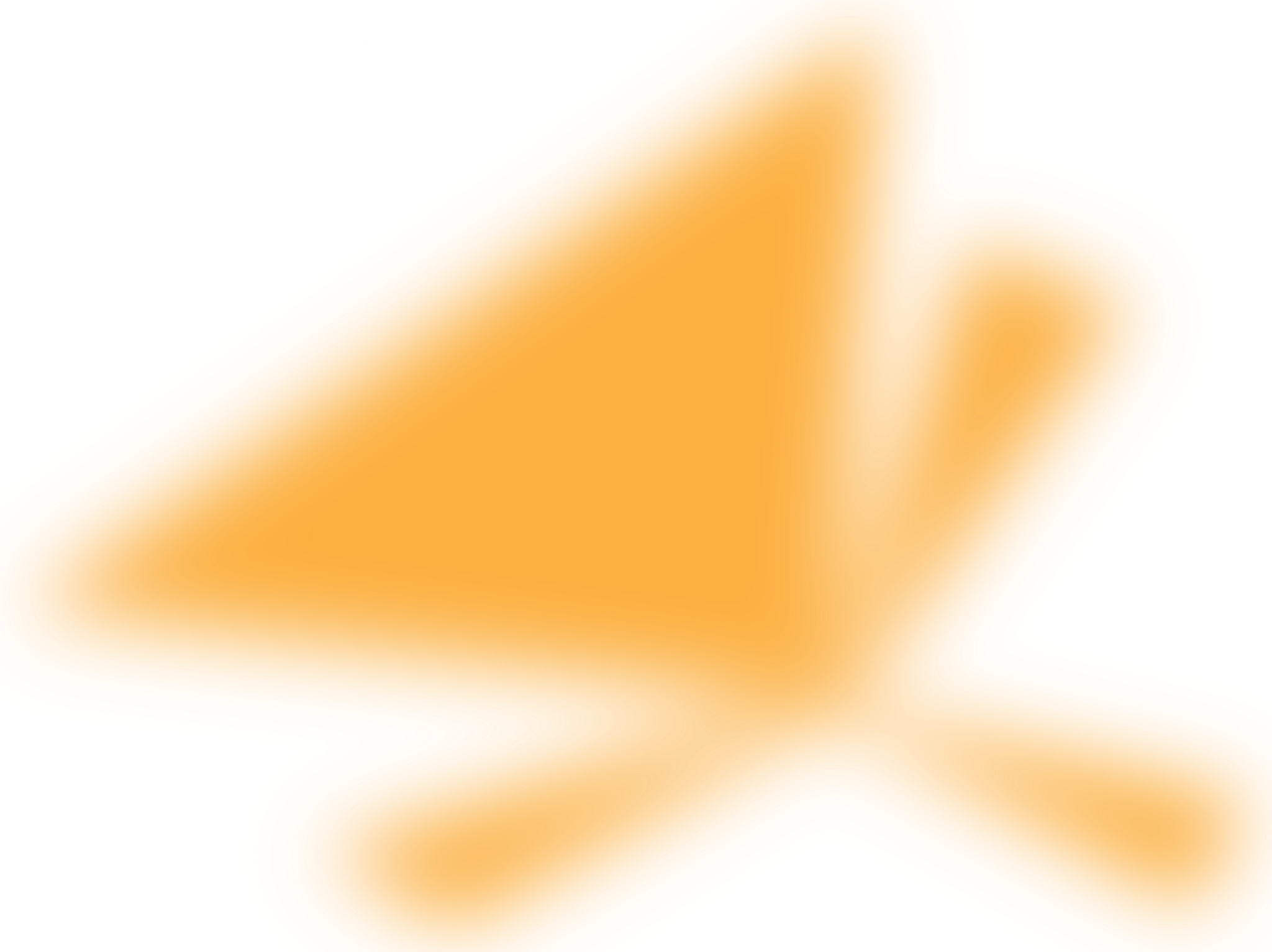 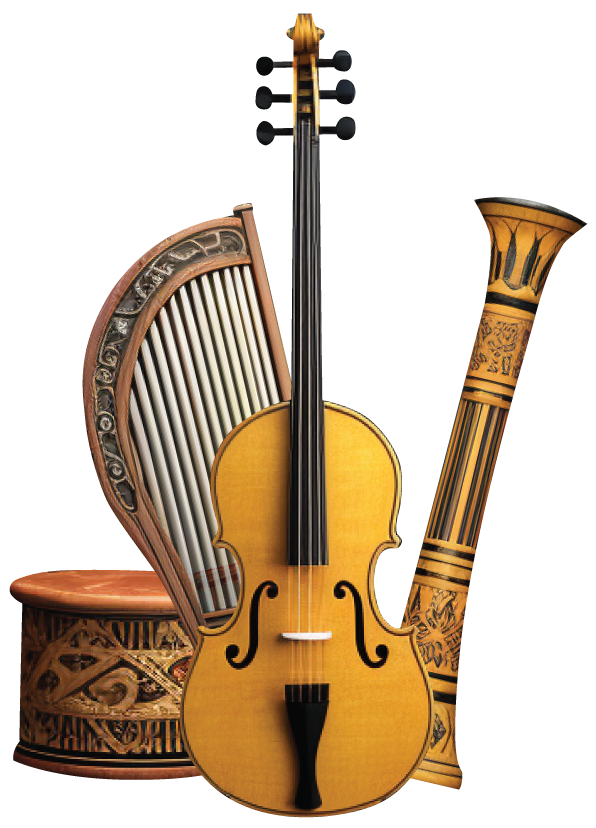 JUNE 12 2024
START 8:00 PM
ROYAL HALL
21,Jenny Hill Street London
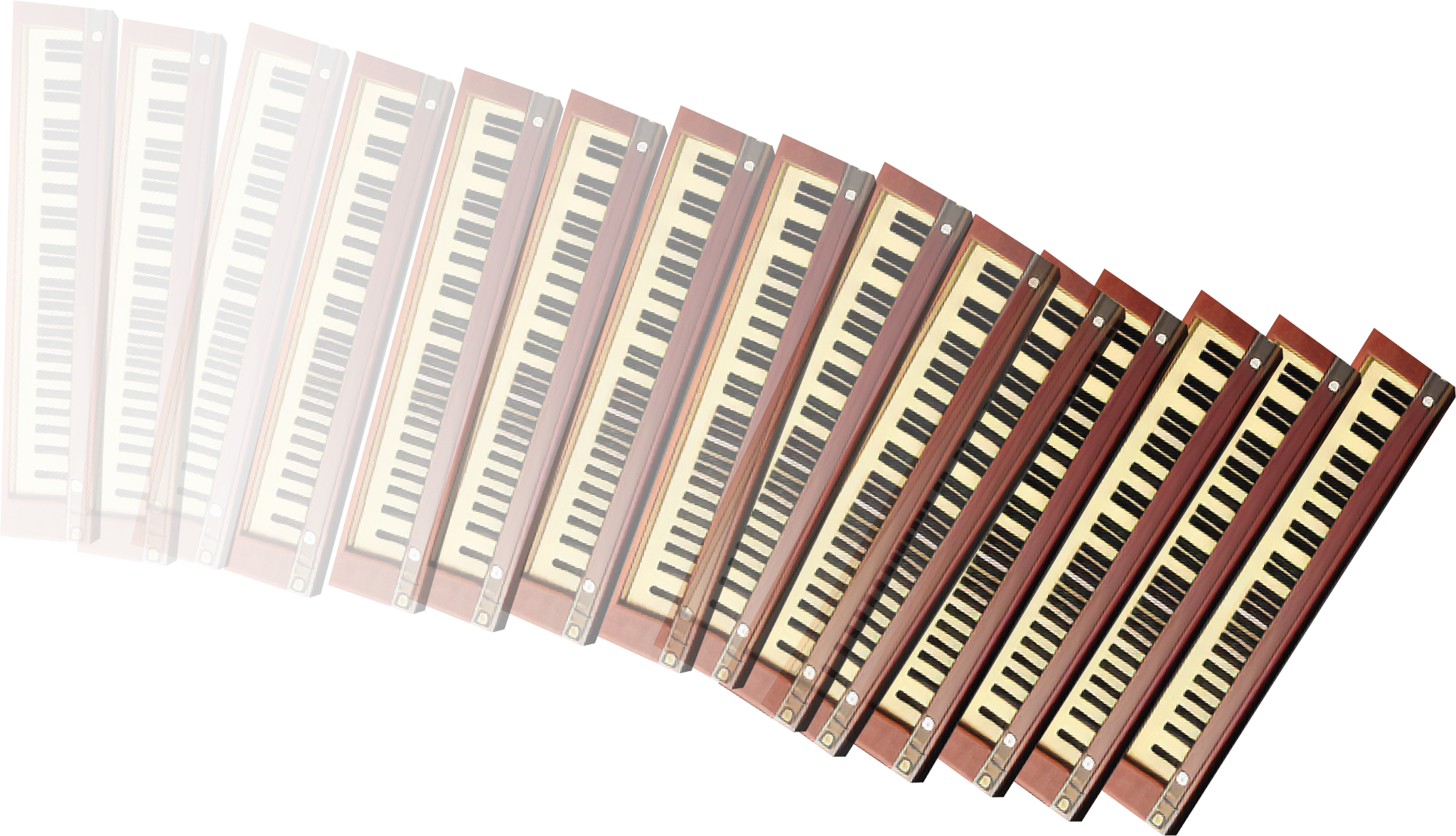 Music
FESTIVAL
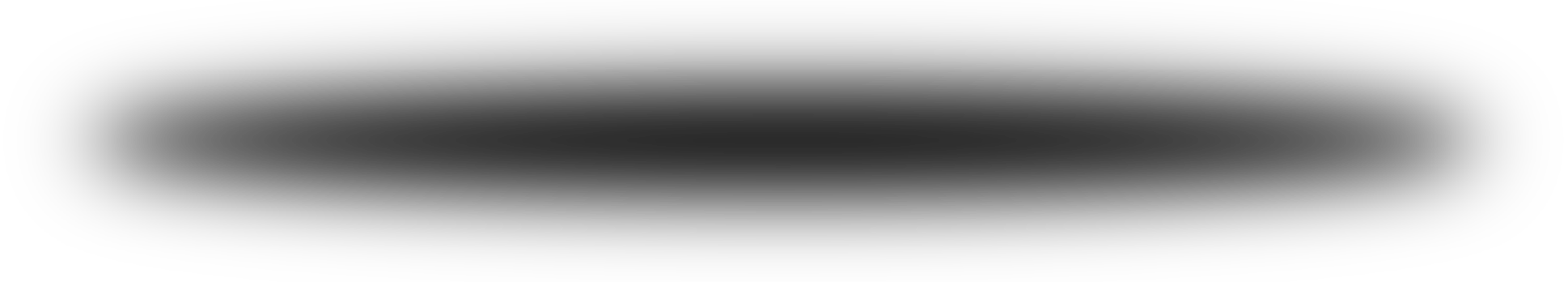 EXCLUSIVE RETRO MUSICIANS
JOHN BAKER’S - MORY KLONTE - SHEVE MAMMY
FOR MORE INFORMATION PLS VISIT WWW.MUSICFESTIVAL.COM